2017-2018District Assessment CoordinatorKick-Off Meeting

CDE Assessment Unit
August 24, 2017
Welcome and Agenda
General Information
Legislation
2017-18 State Assessment Schedule
WIDA: ACCESS for ELLs®
CMAS Mathematics, English Language Arts/Literacy, Colorado Spanish Language Arts (CSLA), Science and Social Studies 
CoAlt Science and Social Studies; English Language Arts and Mathematics (DLM)
Colorado PSAT and SAT
Data 
National and International Assessments
Communication
General Information
Meet the CDE Assessment Team
Margo Allen
Business Process Manager
303-866-6929
Joyce Zurkowski
Executive Director of Assessment
Will Morton	
Director of Assessment Administration
Christina Wirth-Hawkins
Director of Assessment Development
Jared Anthony
College Board Suite of Assessments
Sara Loerzel
CMAS Administration & PAnext
Pam A. Sandoval 
NAEP, TIMSS & ICILS
Katie Schmidt
CMAS Content Development
Heather Villalobos Pavia 
ACCESS, CSLA, Linguistic Accommodations
Collin Bonner
Technology Support
Mindy Roden
CoAlt, DLM, SPED Accommodations
Melissa Mincic
Data: ACCESS & SBDs
Jasmine Carey
Psychometrics, Data: College Board & DLM
Shangte Shen
Data: CMAS & CoAlt
Colorado Assessments Breakdown
Colorado Measures of Academic Success (CMAS)
WIDA: ACCESS 2.0 for ELLs**
National Assessment of Educational Progress (NAEP)**** 
& International Assessments
CO PSAT 
& SAT
ELA (including CSLA***) and CoAlt ELA (DLM)**
SAT 
(11th Grade)**
Math and CoAlt Math (DLM)**
PSAT 10
(10th Grade)*
Science and CoAlt Science**
PSAT 8/9
(9th Grade)*
Social Studies and CoAlt Social Studies*
* Required by Colorado law
** Required by Colorado and federal law
*** Allowed by Colorado law
**** Not administered in Colorado in 2018
2017-18 State Assessments: Grades 3-8
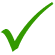 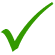 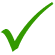 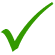 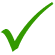 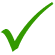 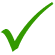 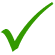 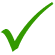 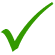 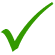 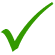 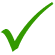 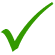 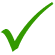 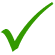 Note: The CoAlt science and social studies and CoAlt DLM assessments are the corresponding assessments to CMAS science, social studies, math, and ELA for students with the most significant cognitive disabilities.

*Social studies will be assessed on a sampling basis for grades 4 and 7.
2017-18 State Assessments: Grades 9-11
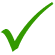 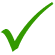 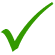 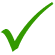 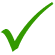 Note: The student-selected writing portion of the SAT will be administered during the school day. Details about the ordering process will be shared later this fall.
High School Alternate Assessments
The CoAlt assessments are the corresponding assessments to CMAS, PSAT, and SAT for students with the most significant cognitive disabilities. 
High school science and social studies in grade 11
ELA and math in grades 9-11

Any 9th, 10th, or 11th grade student with a significant cognitive disability whose IEP indicates participation in alternate assessments will take appropriate CoAlt assessment and not PSAT, SAT, or CMAS.
If the parent wishes for the student to take the CO PSAT or SAT, the IEP team must convene and change the IEP.
Annual Training Requirement
http://www.cde.state.co.us/assessment/annual_trng_requirements
Assessment specific training (CMAS, CoAlt, ACCESS, CO PSAT and SAT) for all district and school personnel involved in any aspect of Colorado’s state assessments is required on an annual basis.
DACs must be trained on each assessment each year. 
DACs must meet with School Assessment Coordinators (SACs) to ensure that a training plan is in place for training Test Administrators, Test Examiners, Technology Coordinators, and any other school staff handling secure materials. 
Districts are required to collect signed documentation that demonstrates an understanding of the policies and procedures set forth by the State of Colorado and the district.
Online Assessment Platforms
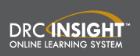 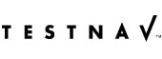 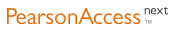 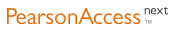 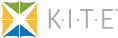 Data Privacy
Reminder: The data in school and district files and reports is confidential and for internal district and school use only
Includes state level disaggregations 
Public state data reported 
See “Data and Results” link under each program page at http://www.cde.state.co.us/assessment 

Prior to making district and school data public, make sure you are in compliance with state and federal law

Reminder: The state posts school and district overall results with state suppression rules applied
Mean scale score
Percent met and exceeded
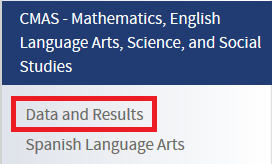 Legislation
Charter Schools
Charter Schools are considered their own LEP (Local Education Provider) for purposes of the following state laws:
Paper-based testing options: §22-7-1013(6), §22-7-1006.3(1)(d-e)
Assessment information for parents: §22-7-1013(7)(a)
Parent excuse information: §22-7-1013(8)(a-c)
DACs are responsible for:
Training SACs at charter schools in the district
Communicating charter school PBT selections to CDE
Requirements & District Responsibilities§22-7-1013(6), §22-7-1006.3(1)(d-e)
Each LEP must adopt and implement a written policy by which it decides whether to request the paper form of the state assessments for its students.
Decision must be made in consultation with schools and parents.
Copy of policy must be shared with parents and posted on LEP website before the start of the fall semester.
LEP may make the decision by school or class (i.e., by grade level and content area)
LEP will report to CDE the number of students who will take the paper form. (Indicated prior to initial order deadline.)
Considerations
Technology capacity
Logistics
Must have the grade appropriate calculators for math (grades 6-8)
Paper form always available to individual students as an accommodation.
Online form is also available as an accommodation.
Must commit to meeting the security requirements and accounting for all secure materials
Chain-of-custody documentation and reports/documentation for missing materials
Requirements & District Responsibilities§22-7-1013(7)(a)
LEP will annually distribute to parents and post on its website, as early in the school year as possible, written information regarding its assessments, including:
The state and local assessments that the LEP will administer 
Identify whether it is required by federal law, required by state law or selected by the LEP
Assessment calendar:
Estimated hours of testing each testing day for specific classes/grades for each assessment
Identify whether the assessment is required by state law, federal law or locally selected
The purposes of the assessments
The manner in which assessment results will be used
Requirements & District Responsibilities§22-7-1013(8)(a-c)
A student’s parent may excuse the student from participating in a state assessment
Each LEP will adopt and implement a written policy and procedure by which a student’s parent may excuse the student from participating in one or more of the state assessments.
If a parent excuses his or her student, the LEP shall not impose negative consequence on the student or parent including:
Prohibiting school attendance, imposing an unexcused absence, or prohibiting participation in extracurricular activities.
LEP shall not impose an unreasonable burden or requirement on a student that would: 
Discourage the student from taking a state assessment or
Encourage the student’s parent to excuse the student from taking the state assessment.
2017-18 State Assessment Schedule
2017-18 Assessment Calendar
1Grades 4 and 7 Social Studies will be administered on a sampling basis
2See next two slides for early window options
3CSLA is for eligible English learners in grades 3 and 4 only
CMAS Assessment Window
Official window: April 9 – 27, 2018
All elementary and middle school science and social studies administrations must be completed within this window
All school-wide paper-based administrations for math and ELA must be completed within this window
Students requiring paper accommodations in schools utilizing the extended online window options may test at the same time as their peers (this includes CSLA)
CMAS Early Window Options
Math and ELA
To compensate for technology capacity, the math and ELA window can open early for online administrations only
Earliest start date for online math and ELA: March 19, 2018
This is an extended window – total of 5 testing weeks
High School Science and Social Studies
To accommodated high school assessment schedules including SAT, AP, and IB exams, the high school science and social studies window can open and close early
Early window options high school:
March 26 – April 13, 2018
April 2 – 20, 2018
This is an early window – total of 3 testing weeks 
Districts will be asked at fall administration trainings to notify CDE of intent to participate in early windows by December 15
Scheduling Considerations
The Colorado Spanish Language Arts (CSLA) assessment is an accommodated version of the ELA assessment. It is to be administered in the same window as ELA.

To the extent possible, a student taking CoAlt, CSLA, or CMAS with accommodations in a content area for which the student is participating in a general education class should be assessed at the same time as their peers to avoid missed instruction. 
Ensure the students taking these assessments do not miss instruction from their general education class.
Social Studies
Individual schools will be sampled once in three years
2017-18 is Year 3 of the first social studies assessment cycle
High school social studies was not administered in Years 1 and 2
All high schools are currently scheduled to administer the social studies assessment in grade 11 in spring 2018
Sampling plan priorities:
Reduce testing burden
Avoid creating cohorts of social studies students
Minimize the number of students who will test as 4th and 7th graders
Provide state level results that can be compared from administration to administration
See notification in Syncplicity (posted August 15, 2017)
Mathematics
Off grade level testing is a misadministration. This includes testing outside of the approved math tests for any grade.
ESSA guidelines indicate that math flexibility is allowed when high school math courses are administered as part of the state’s plan. Because Colorado is no longer administering the high school math assessments at high school (PSAT and SAT instead), this flexibility is likely not to be available in future years.
WIDAACCESS for ELLs®W-APT &WIDA Screener
Heather Villalobos Pavia
ACCESS for ELLs®
Grades 1-12 are available on paper or online
Kindergarten and Alternate ACCESS remain as paper-based kits 

All Test Administrators need to participate in WIDA’s quizzes and have an opportunity to ask questions to their school or district assessment leaders
Checklists may be used to track assessment activities
ACCESS for ELLs® Key Dates
ACCESS Testing Window
Monday, January 8 – Friday, February 9, 2018

Test Order Window
October 25 – November 10, 2017

WIDA AMS Test Setup Available
November 28, 2017 – February 9, 2018

Districts Receive Test Materials (on or before)
December 14, 2017
WIDA Training
Registration information for trainings will be sent to DACs

Trainings will be all day; lunch will be provided by CDE

WIDA will also offer a variety of pre-testing, during testing, and post-testing webinar trainings. This information is available on WIDA’s website: 
https://www.wida.us/assessment/ACCESS20.aspx#prep
WIDA Screener
WIDA Screener is available on WIDA’s website, however the Office of Culturally and Linguistically Diverse Education (CLDE) has not provided eligibility criteria
Continue using W-APT
Effective August 31, 2017: View training materials and download the Grades 1-12 W-APT test forms from http://wida.us/client/W-APT1-12/ 
Log in with assigned WIDA.US username and password
Watch for communications from CLDE with WIDA Screener eligibility criteria 
WIDA Screener paper kits were provided to districts in May. Keep them secure until CLDE is ready to move forward with WIDA Screener.
WIDA Screener Continued
Reminder: The Kindergarten W-APT has not been updated and will remain the same.

For questions regarding the process of identifying EL students, please contact CLDE at  www.cde.state.co.us/cde_english/contactus

Full implementation of the new WIDA Screener will be in place by July 1, 2018 for the 2018-19 school year
2017-18 is the final year for W-APT
DRC Configuration Updates
Tablet/Netbook/Chromebook Devices
DRC recommends that these devices be streamlined for the DRC INSIGHT App 
All applications and features that are unnecessary for testing should be disabled, removed, or turned off to ensure that the maximum amount of device memory is available for testing. 
This includes services such as Bluetooth (unless a Bluetooth keyboard or mouse is needed), GPS, and power saving modes that reduce performance to maximize battery life.
DRC recommends rebooting devices before testing. 
IPA Software
Intelligent personal assistant (IPA) software, such as Siri for iOS and MacOS, or Cortana for Windows 10, should be disabled during testing for the appropriate devices
If IPA software is not disabled, the testing site is responsible for ensuring the security and integrity of the test by actively monitoring that students are not using these applications
[Speaker Notes: These activities help free available memory. Devices that lack sufficient memory during testing may experience issues.]
DRC Component Updates
Chrome OS Support and Chrome Devices
As of July 2017, DRC offers the following levels of support for Chrome OS:
Full Support for the current stable channel level
Best Effort Support for stable channel levels between 58 and the current stable channel level
End of Support (no support) for stable channel levels below 58
Automatic Operating System Updates and Other Background Processes
Impacts Google, Microsoft, and Apple 
Update processes running in the background on testing devices consume CPU and memory
Can affect the testing experience
Audio playback may be choppy 
Speaking test responses may be distorted
Verify devices have the most current version of the operating system before the test session starts to avoid issues.
[Speaker Notes: Operating system vendors such as Google, Microsoft, and Apple are moving to a model where operating system updates occur automatically in the background. Update processes running in the background on testing devices consume CPU and memory, and can affect the testing experience—audio playback may be choppy and Speaking test responses may be distorted. To avoid this situation, verify that no background processes are running on testing devices during testing. Also, if a testing device is set to accept operating system updates automatically, verify that it has the most current version of the operating system before the test session starts.]
DRC Component Updates
October of 2017 
Updates to Supported System Requirements for ACCESS for ELLs 2.0 and Screener
Final Site Technology Readiness Checklist
Available on the DTC website http://www.cde.state.co.us/assessment/newassess-dtc
[Speaker Notes: Available on the DTC website http://www.cde.state.co.us/assessment/newassess-dtc]
CMASMathematics, English Language Arts/Literacy,Colorado Spanish Language Arts (CSLA),Science and Social Studies
Sara Loerzel
CMAS Grades and Content Areas
Science and Social Studies
Elementary, Middle, and High School Assessments
Science: grades 5, 8, and 11
Social Studies: grades 4, 7, 11
A sample of schools will administer the social studies assessments in grades 4 and 7; all schools will administer the social studies assessment in grade 11
Individual schools sampled once in three years
Selected schools list for spring 2018 is on Syncplicity
Math and ELA 
Elementary and Middle School Assessments 
Math: grades 3-8
ELA: grades 3-8
CSLA: ELA accommodation for eligible grades 3-4 ELs only
CMAS Updates for 2018
Pearson Customer Support – combined for all content areas
Phone, web (formerly email), and chat
1-888-687-4759
Use only CDE documentation this year
CMAS and CoAlt Procedures Manual includes all content areas and accommodation information 
CMAS Test Administrator Manuals (TAMs) will include all content areas
PARCC forms will not be accepted
CMAS Math & ELA Note
This year, only CMAS manuals will be used 
CMAS and CoAlt Procedures Manual
The PARCC Test Coordinator Manual (TCM) must not be used
Colorado accessibility features and accommodations information found in Section 6.0 of the Procedures Manual
The PARCC Accessibility Features & Accommodations Manual (AF&A) must not be used for guidance in Colorado
CMAS Test Administrator Manuals (TAMs)
Math and ELA assessments will still use some PARCC content, but the test forms and administration directions and rules will be unique to Colorado
CSLA will not have a separate administration in PAnext
The CSLA form will function as an accommodation that is assigned like braille or the Spanish versions of the math assessments
CMAS Paper-based Test (PBT) Format
All science and social studies, grade 3 math and ELA PBT
Consumable test booklet
Students will need space for the following:
Test booklet
Scratch paper
Source book (social studies only)
Periodic table (high school science only)
Grades 4+ math and ELA PBT
Test booklets and answer documents
Students will need space for the following: 
Test booklet
Answer document
Scratch paper
Math reference sheet (math only)
Calculator (math only, if allowable) 
Provided ruler or protractor (math only)
Accommodation Updates for 2017-18
Accommodation Changes
Closed Captioning (will appear on any item with audio – no longer needs to be assigned) 
TTS Text Only vs. TTS Text and Graphics
No longer need to assign a TTS format
All TTS assignments will be TTS Text and Graphics
Will appear as “Text-to-Speech” or “TTS” in PAnext
Refreshable braille no longer offered

Additional accommodation information will be provided during the Accommodations Training
Accommodations References
All CMAS accommodations information will be in the Procedures Manual
Assessment Accommodations Webinar
Monday, September 18 from 1:00-2:30
Tuesday, September 19 from 10:00-11:30
Unique Accommodations Webinar
Wednesday, September 27 from 10:00-11:30 
Updated Accommodations Crosswalk will be posted on CDE Assessment webpage in September
Braille for Spring 2018
Historical system: English Braille American Edition (EBAE)
January 4, 2016: Implementation of Unified English Braille (UEB)

Students who were registered for CMAS braille last year will be registered for braille in the initial file upload into PAnext 
All students will be registered for UEB (Nemeth code for math)
Confirm braille assignments
Districts will need to identify and register all 3rd and 11th graders and any new or additional students needing braille
Unique Accommodation Requests (UARs)
A very limited number of students who meet specific criteria may qualify for unique accommodations 
These accommodations might impact the construct being measured. For that reason, additional documentation is required. 
Accommodations requiring CDE approval:
Auditory presentation/reading of the ELA (reading) test must be approved by CDE, including:
Text-to-speech (TTS) for ELA
Oral script for ELA (human signer, human reader)
Scribe for ELA constructed responses
Calculator on non-calculator section of math
Any accommodation that may impact the construct of the assessment
Use of Unapproved Accommodations
Use of unique accommodations without CDE approval may result in invalidation and/or suppression of student test scores.  
Auditory presentation of ELA
Calculator on non-calculator sections of math
Scribe on writing (constructed response) portion of ELA
Unique Accommodation Requests
Deadline to submit to CDE: December 15 (annually)
Post on Syncplicity in UAR folder
Submit all UARs for the district at once if possible
Must complete spreadsheet with student information
Notify Mindy Roden AND Margo Allen via email when posted in Syncplicity (do not send UAR forms through email)
Use updated UAR forms – data is required upon submission
Must use 2017-18 form
Must include current data (from the current school year)
Forms without data will be rejected
Past CMAS scores, IEP eligibility data, and other scores from previous years cannot be used
CDE will respond to each UAR
Written feedback re: approval or denial provided in Syncplicity
Unapproved requests will indicate the reason for rejection
Native Language Accommodations
Native language accommodations may be used for up to 5 years, when appropriate

Online Spanish text version (includes TTS)
Math
Science
Social Studies

The Colorado Spanish Language Arts (CSLA) is available for eligible English learners (NEP/LEP) in grades 3 and 4 (paper-based accommodation to ELA)
Colorado Spanish Language Arts CSLA
Qualifying students
English Learners (NEP, LEP)
Grades 3 and 4
Language arts instruction in Spanish within the past 9 months
Students in an English language development program for less than five years can participate
Eligibility flowchart http://www.cde.state.co.us/assessment/csladecision 
CSLA will be selected as an accommodation for ELA
Connect with the district’s EL coordinator
First Year in US – ELA Only
Enrolled in a U.S. school for fewer than 12 months 
Non-English Proficient (NEP) students, based on W-APT and local body of evidence, are exempt from taking the CMAS ELA assessment only (code ELA test with Not Tested Reason 02)
A student’s parent/guardian may opt their child into testing. Results will be used for accountability and growth calculations. 
Limited English Proficient (LEP) students, based on W-APT and local body of evidence, should be assessed on the CMAS ELA assessment
Note: NEP and LEP students in grades 3 and 4 whose native language is Spanish take CSLA
Students are exempt from ELA testing only when an equivalent native-language assessment is not available
Students will take other content area assessments (e.g., math, social studies)
PearsonAccessnext
The online platform used for CMAS data management and administration
PAnext use will be covered during the fall trainings
CSLA will no longer be accessed through a separate administration – use CMAS: Math and ELA Spring 2018 administration
Updates
Enrollment transfers can be submitted/approved/rejected through file import/export
Option to not auto-create test sessions upon SR/PNP import
Student Testing Tickets – easily confused characters removed (e.g., I and 1)
Additional webinar training for new features and updates will be provided as needed during office hours
Training on PAnext will be recorded and posted to the CDE Trainings webpage at http://www.cde.state.co.us/assessment/trainings
PearsonAccessnext User Roles for DACs
Permissions are updated throughout the year 
The following user roles are given to DACs. CDE will determine when/if any newly created roles will be assigned to DACs:
LEA/District Test Coordinator (i.e., DAC)
Technology Coordinator
Sensitive Data Role* (will have access to PII)
Delete Student Role*
Published Reports Role (ability to see district, school, and student reports)
Student Test Update*
OnDemand Reports Role
DACs/SACs will assign user roles to individuals in district/schools as appropriate
The one officially identified DAC for each district (superintendent-appointed) will be flagged for Customer Support to escalate to CDE when needed
All other users with LEA/District Test Coordinator will be referred to the DAC for escalation
*Assigned during times when DACs can perform these tasks
User Roles
DACs will not be given the following user roles because they override other roles and limit access: 
Test Examiner
OnDemand Teacher Report Access

These roles should not be given to any assessment coordinators, district or school level
TestNav Requirements 2017-18
Support ending for: 
iOS 9
iPad 2 & 3
Android 5 & 6
Chrome OS 50-56

Increased minimum requirements
1GB - iOS
2GB - Android, MacOS, Windows
TestNav Updates
Firefox Extended Support Release (ESR)
Firefox 52 ESR 32-bit browser will be the only browser supported 
Students using assistive technologies must test with the Firefox 52 ESR 32-bit browser, which is only available on Windows and Mac
Note: Oracle Corporation has posted notice that Java updates are scheduled on the following dates:
October 17, 2017
January 16, 2018
April 17, 2018
2017-18 TestNav Components
Site Readiness Activities for 2017-18
TestNav 8.10 – Desktop app will be available January
CDE recommends:
Conduct CMAS Infrastructure Trial through the PAnext Training Site
Provides a way to test the local online assessment environment to verify that your network, proctor caching devices, and student testing devices are configured correctly using Colorado-specific item types 
Highly recommended for districts and schools using a virtualized device solutions to see how Colorado-specific item types will preform during testing
High Level CMAS Preparation Activities
CDE pulls from October Count Collection in Data Pipeline
CMAS and CoAlt SR/PNP updates in PAnext (January)
Order paper-based materials including accommodations
Create/update user accounts in PAnext
Train SACs and Test Administrators
Create test sessions for online assessments in PAnext
Verify proper form assignment (including form-dependent accommodations and accessibility features) in PAnext
Distribute/collect manuals and materials
Administer assessments
Ship all scorable secure materials to Pearson by May 2nd  
Return all non-scorable secure materials to Pearson by May 4th
CMAS Training and Office Hours
CoAltScience and Social StudiesEnglish Language Arts and Mathematics (DLM)
Mindy Roden
CoAlt Assessment Administration
Students with the most significant cognitive disabilities take the Colorado Alternate Assessments (CoAlt)
Less than 1% of students

Science and Social Studies (Colorado-developed)
Elementary, Middle, and High School Assessments
Science: grades 5, 8, and 11
Social studies: grades 4 and 7
A sample of schools will administer the social studies assessments
Social studies: grade 11 (all schools)

English language arts and mathematics (DLM-developed)
Grades 3-11
Alternate for math, ELA, PSAT, and SAT
CoAlt Assessment Administration
CoAlt Science and Social Studies
Paper-based assessment 
Individually administered
Scored locally by the Test Examiner
Scores are entered into PearsonAccessnext by Test Examiner, DAC, or SAC
CoAlt ELA and Math (DLM)
Computer-based assessment
Individually administered
Test Administrators/DACs use Educator Portal for student management
Students test using KITE Client
Same window as CMAS math and ELA
If using the 3 week window (paper-based or online), have the same 3 week window for DLM 
If using the extended window for the CMAS math and ELA online assessments, have the same window for DLM
DLM Admin System: KITE Components
CoAlt Training and Office Hours for SWD
CoAlt Training
DAC-provided training for district and school staff:
All CoAlt ELA and math (DLM) training is hosted on Moodle
Facilitated for in-person
Quizzes must be completed online
Online for independent completion
Quizzes must be completed online
Must pass all quizzes with 80% accuracy
Must provide training for CoAlt science and social studies
ColoradoPSAT & SAT
Jared Anthony
Colorado PSAT and SAT
The Colorado PSAT 8/9 will be administered to all* students in 9th grade

The Colorado PSAT 10 will be administered to all* students in 10th grade
The PSAT is aligned to both the Colorado Academic Standards and the 11th grade college entrance exam

The Colorado SAT will be administered to all* students in 11th grade 
The SAT is the state’s selected College Entrance Exam
All Colorado state colleges accept the SAT

*Students who participate in CoAlt will take the DLM assessment instead of PSAT/SAT.
Colorado PSAT and SAT
Colorado PSAT and SAT
SAT with and without Essay will be administered during the school day
Students will have the opportunity to sign up for the essay after winter break
Online schools for PSAT
Will need to establish a testing center for students to test
Online schools for SAT
Can establish a testing center for students to test 
May provide a voucher for students to test on the March national test date
Colorado PSAT/SAT Accommodations
Students who tested using College Board-approved accommodations for the PSAT or AP exams last year continue to be approved for 2018*
State-allowed accommodations must be requested and approved each year
College Board braille assessments will be offered in UEB only
College Board has adjusted and improved their accommodations request and approval process
Goal: Provide a more streamlined process for educators and faster approval for certain populations of students
*No changes to student situation
Colorado PSAT and SAT Training
Registration links for DAC and SAC webinars will be sent out in a DAC weekly email
DAC kickoff webinar: September TBD 
SAC kickoff webinar: September TBD
New in 2017-2018
PSAT 10
The Student data questionnaire (SDQ) and answer sheet have been combined for less paperwork and to reduce pre-administration time
SAT
Paper Registration Forms and Admission Tickets eliminated.
Student ID requirements improved
Online Attendance Roster (ETS roster) eliminated.  Schools will create local rosters to use for attendance on test day.
Students will identify their four free scores sends on their answer sheet.
Nonstandard Administration Report (NAR) roster enhanced to include all students with accommodations, room groupings, and test windows
Test Center numbers (except for off-site locations) have been eliminated.
Both 
Improved accommodations supporting information
Additional languages supported for EL students using glossaries and/or translated test directions
Data
Jasmine Carey, Melissa Mincic, Shangte Shen
Assessment Data Collections
Assessment Collections have two types of Data Pipeline Activities
Pre-Coded/Pre-ID Labels will be pulled from October Count Collection
There will not be a separate collection for these 
Student Biographical Data Reviews
WIDA ACCESS for ELLs: April
All other assessments: May - June

Training Materials (updated annually)
Assessment Unit Data Pipeline Manual
Webinar 

Town Hall Virtual Meetings

Connect with Data Respondents
[Speaker Notes: A Data Respondent needs to be identified for each collection. The Data Respondent needs to be informed about each assessment in which he/she is involved.]
National & International AssessmentsNAEP, TIMSS, & ICILS(Selected Schools Only)Pam A. Sandoval
National Assessment of Educational Progress (NAEP)
No NAEP testing in Colorado in 2018 
Colorado will have NAEP testing in 2019
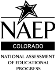 Colorado 2017-18 TIMSS
Trends in Mathematics and Science Study (TIMSS)
Assessment Window: March 5 – April 13, 2018
Administration Details:
Grade 4 = 72 minutes
Grade 8 = 90 minutes
Tablets, styluses, and keyboards will be provided
Students
2 classes tested
1 AM class
1 PM class
Administered on a sampling basis to selected schools
Districts will be notified of school selection
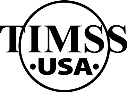 Colorado 2017-18 ICILS
International Computer and Information Literacy Study (ICILS)
Assessment Window: March 5 – May 25, 2018
Administration Details:
One session of about 30 students
Approximately 2.5 hours
Microsoft Surface Pro 4s will be provided
Students
About 30 grade 8 students
Administered on a sampling basis to selected schools
Districts will be notified of school selection
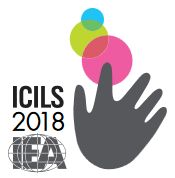 Communication
District Technology Coordinator (DTC)
DTC Responsibilities and Privileges
Serve as the primary technology contact between the district and the CDE Assessment Unit regarding online administration of state assessments
Receive critical, in-depth testing vendor communications directly from CDE during administrations
Communicate pertinent technology information to district stakeholders concerning the online administration of state assessments
DTC support for CMAS math, ELA, science, and social studies
The DTC will be escalated to Pearson’s Level 2 Technical Support when contacting the help desk with questions regarding the online assessment system
Note: Only the one officially identified DTC for each district will be escalated
Request support directly from Collin Bonner in the CDE Assessment Unit
District Technology Coordinator (DTC)
Please check the CDE website to determine that the appropriate person is listed as the District Technology Coordinator
http://www.cde.state.co.us/assessment/DTC 

It is important to identify a DTC for the district and to make sure this position is updated if there is a change
Superintendent-appointed

The DTC will receive emails from CDE with information about training and technology updates throughout the year
Office Hours Schedule
CMAS Office Hours
September, possibly November and December 
Weekly from January through May
Thursdays from 3-4 p.m.

Students with Disabilities (SWD) Office Hours to support the testing of students with IEP or 504 plans
Monthly from October through December
Weekly January through March
Mondays from 2-3 p.m.
Weekly Assessment Bulletins
CDE will send out bulletins, typically weekly 
Bulletins will include information about:
Important updates for the week and coming weeks by assessment program
Tasks for DACs
Results posted
Office hours
Topics that will be covered (if predetermined) 
Topics covered in previous week’s office hours
CMAS and SWD topics covered in the weekly bulletin will be covered during office hours if additional clarification is needed
If there are no new updates, a bulletin will not be sent
Transmitting Secure Information
Use Syncplicity to send secure information to CDE
Only the DAC has access to the assessment folder
During SBD, the Data Respondent has access to a separate SBD folder

Reminder: Do not send Personally Identifiable Information (e.g., SASID, name, free and reduced lunch status, disability status, etc.) through email
CDE is not allowed to respond to emails containing PII
CDE must delete the email
Syncplicity
All documents from previous years will be removed and archived externally by CDE beginning September 1st
Locally retain copies of any needed documents
New folder structure for 2017-18
Ensure that documents are placed in the correct folders
Provide notice of uploaded files to the appropriate contact at CDE
Recommended: Discontinue use of the Syncplicity desktop app – use the browser version (unsync local devices from the desktop app)
Files loaded through the browser are shared/updated faster than those loaded through the desktop app
Continuous syncing of desktop app devices sometimes causes reappearance of old documents and duplication of folders
Fall Checklist (1 of 3)
Fulfill district policy requirements of required in legislation
Adopt and implement a policy by which the LEP decides whether to request the paper form of the state assessments for its students
Adopt and implement a written policy and procedure by which a student’s parent may excuse the student from participating in one or more of the state assessments
Distribute to parents and post on LEP’s website written information regarding assessments, including an assessment calendar
Determine mode of testing (computer or paper) for each school and each subject 
If testing online, determine if technology capacity requires an extended window for math and ELA (4 or 5 weeks) 
If needed, request an early window for high school science and social studies
Fall Checklist (2 of 3)
Gather accommodation information for assessments
Paper-based accommodations (braille, large print, oral scripts, CSLA, etc.)
Computer-based accommodations (text-to-speech (TTS)*, Spanish, etc.)
Determine the need for and submit unique accommodation requests (UARs) by December 15th. 
Includes auditory presentation (reading) of the ELA assessment (e.g., oral script, TTS, sign language)
CMAS Student Registration files with Personal Needs Profile information updated in PAnext in January 2018 
Start submitting PSAT and SAT accommodations requests that need to be approved by College Board

*For CMAS ELA, TTS is a unique accommodation requiring approval by CDE. TTS is an accessibility feature for CMAS math, science, and social studies.
Fall Checklist (3 of 3)
Attend trainings
Accommodations
ACCESS 
CoAlt
CMAS
CO PSAT and SAT
Schedule and plan district trainings
2017-18 Training Dates
CDE Assessment Contacts
CDE Assessment Data Contacts
Get Involved!
Educator input is critical to Colorado's state assessment development and validation process. Educators may participate in committees related to the following state assessments: 
Colorado Measures of Academic Success (CMAS): Science, Social Studies, Mathematics and English Language Arts/Literacy (ELA)
Colorado Alternate Assessment (CoAlt): Science and Social Studies
Colorado Spanish Language Arts (CSLA)
Join the Colorado Educator Pool for assessment development committee selection.
Thank You!
Questions?